Полезные ископаемые Сахалинской области
Елисеева В.И., 2014
Административная карта СО
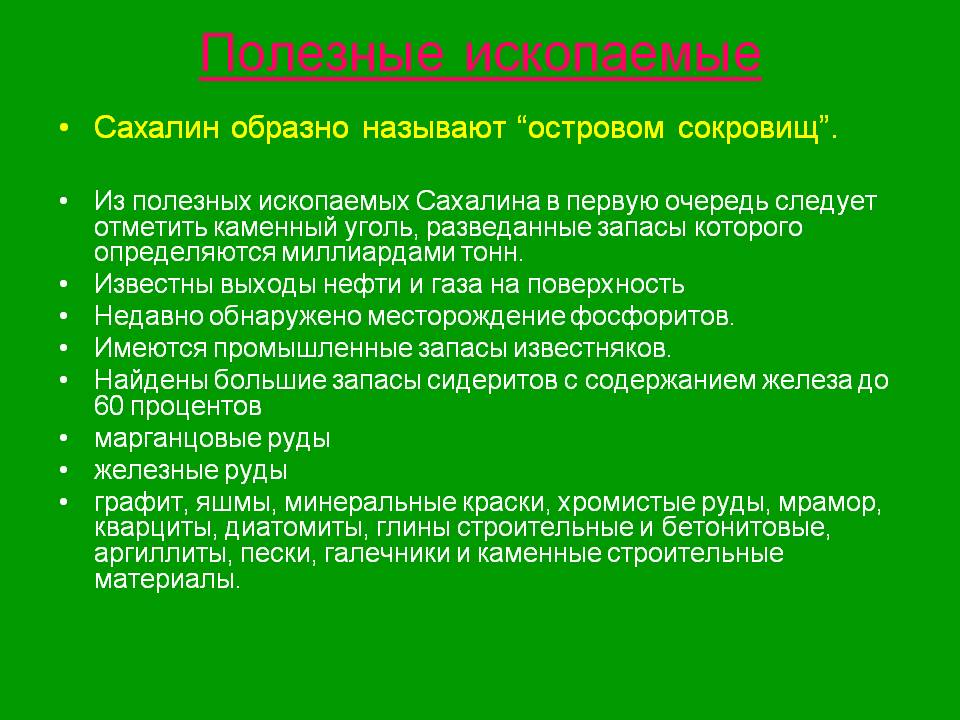 Нефть и газ СО
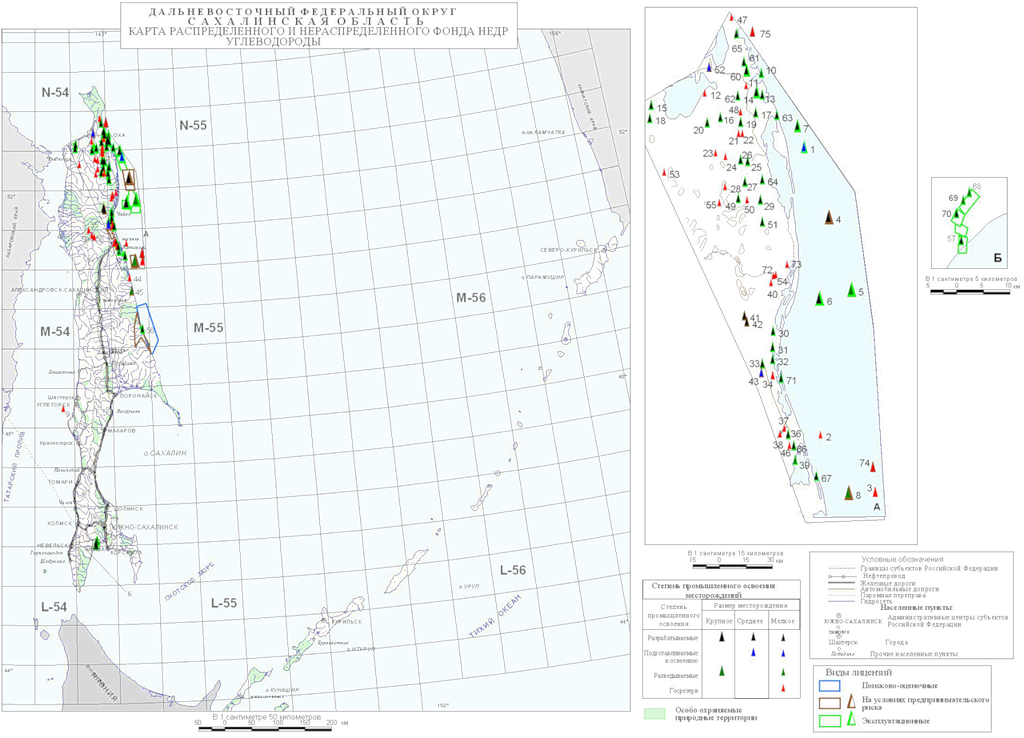 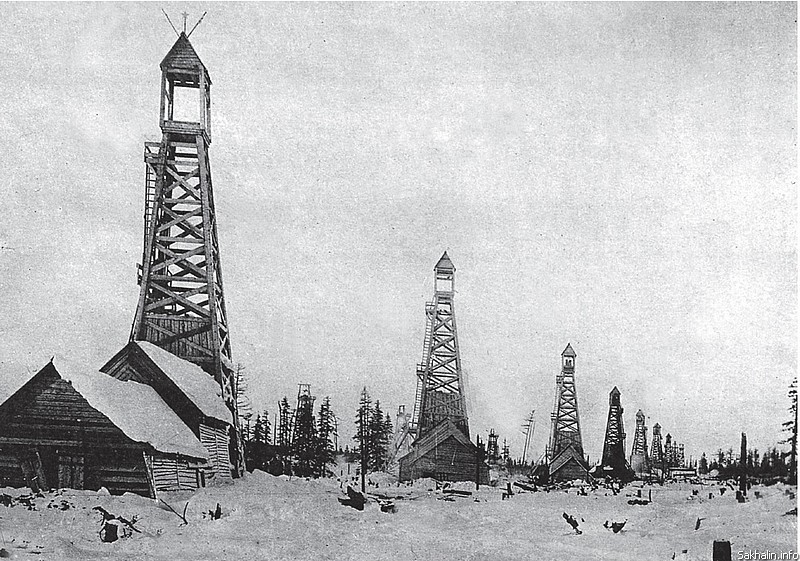 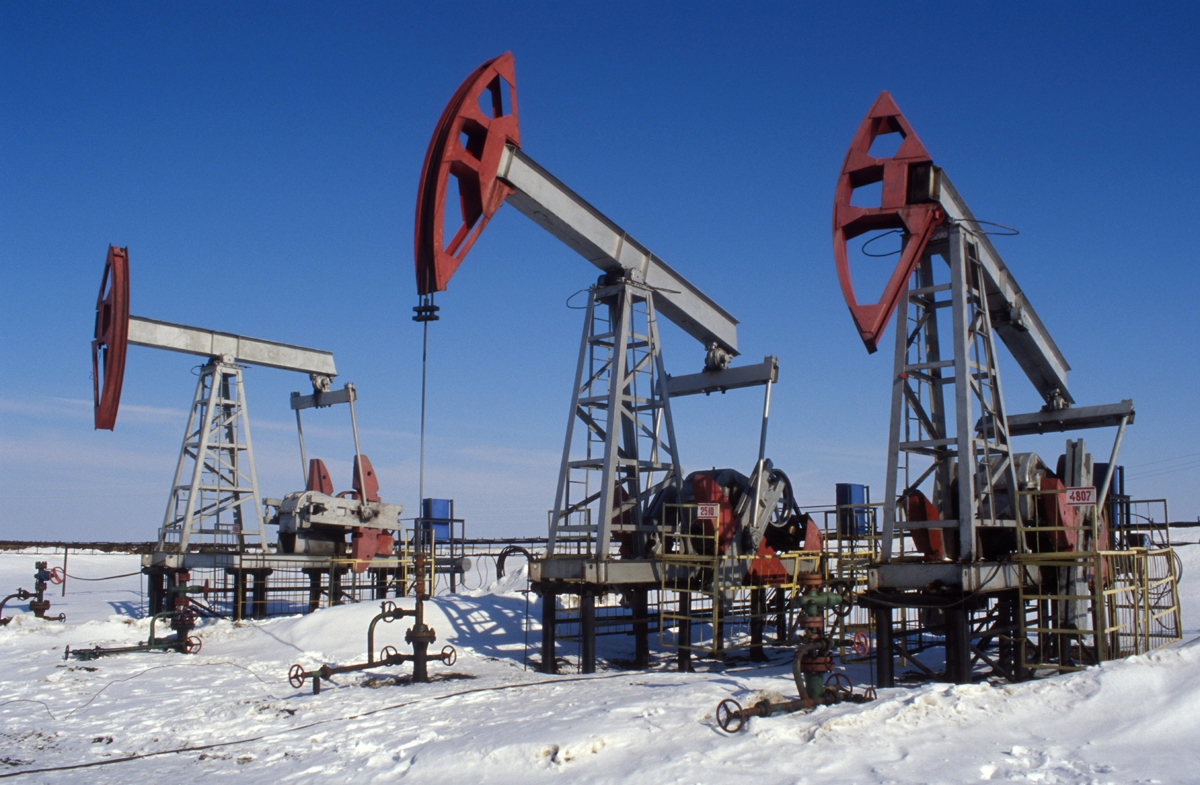 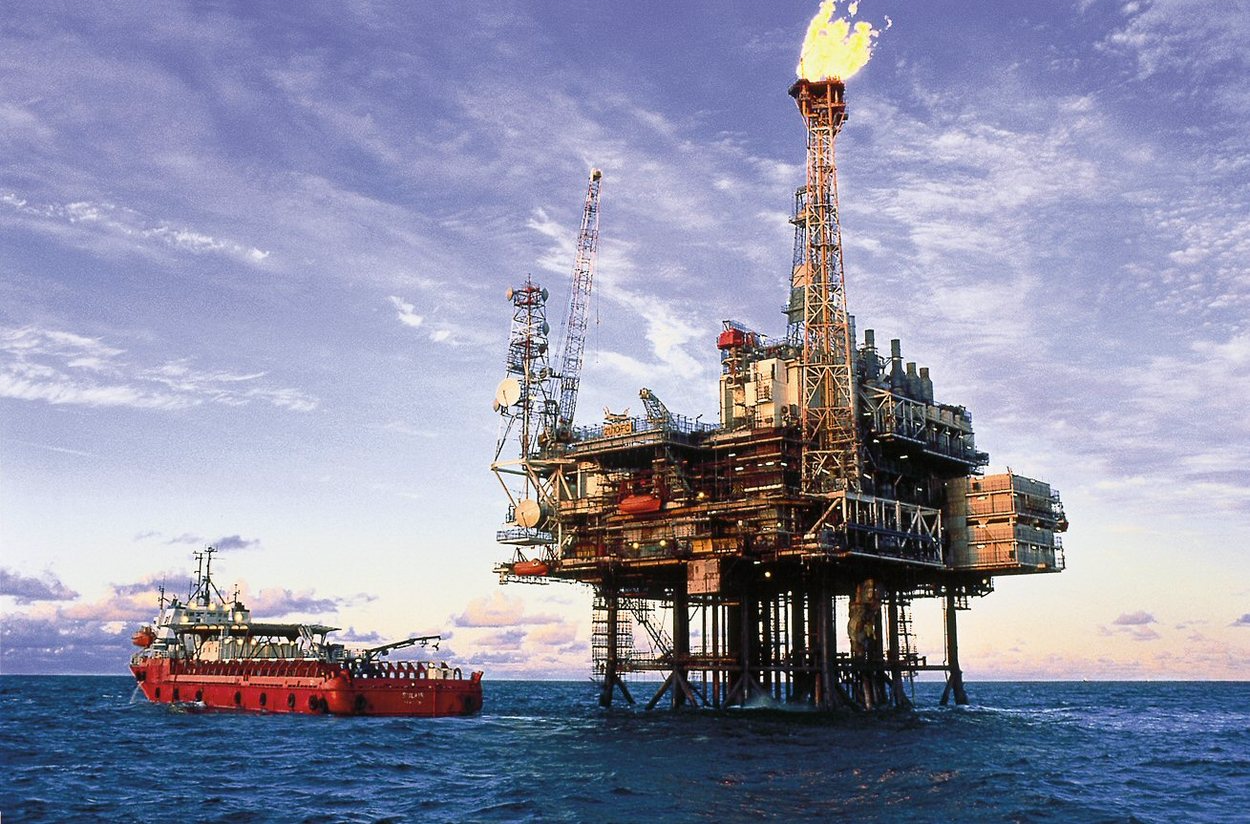 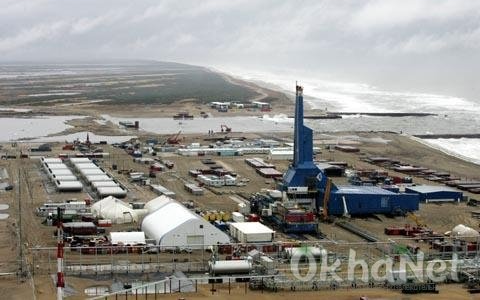 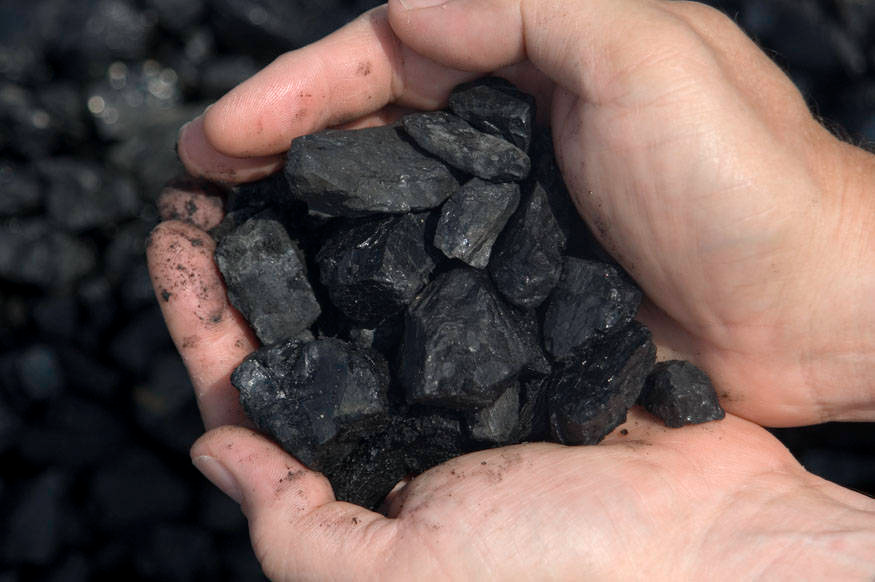 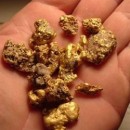 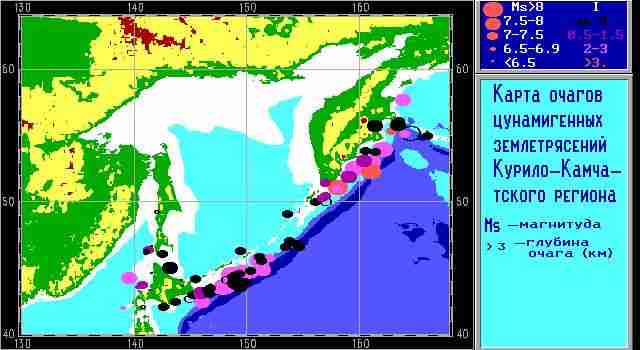 Торф
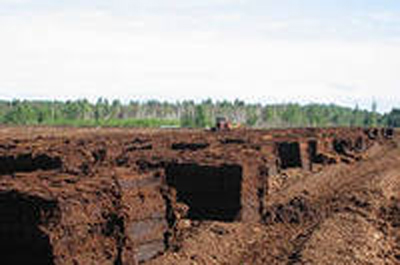 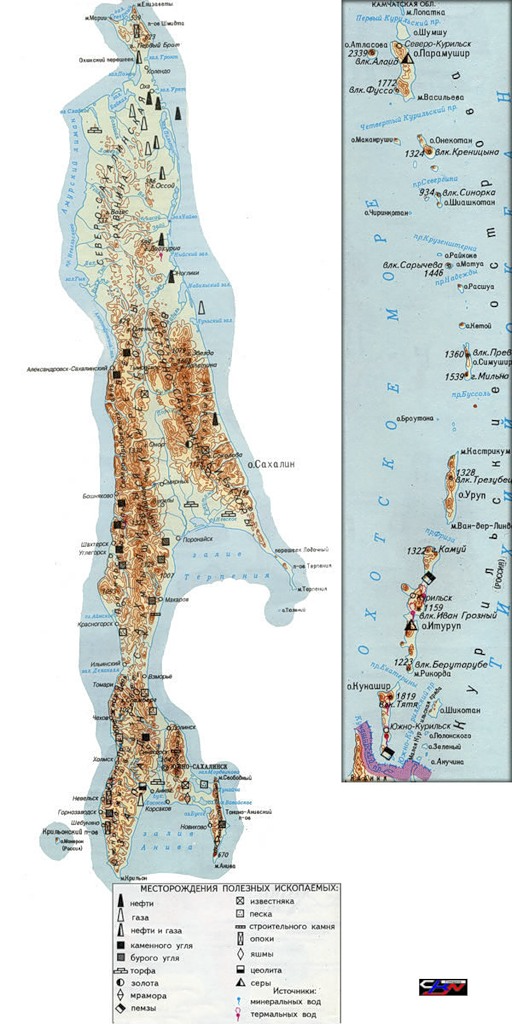 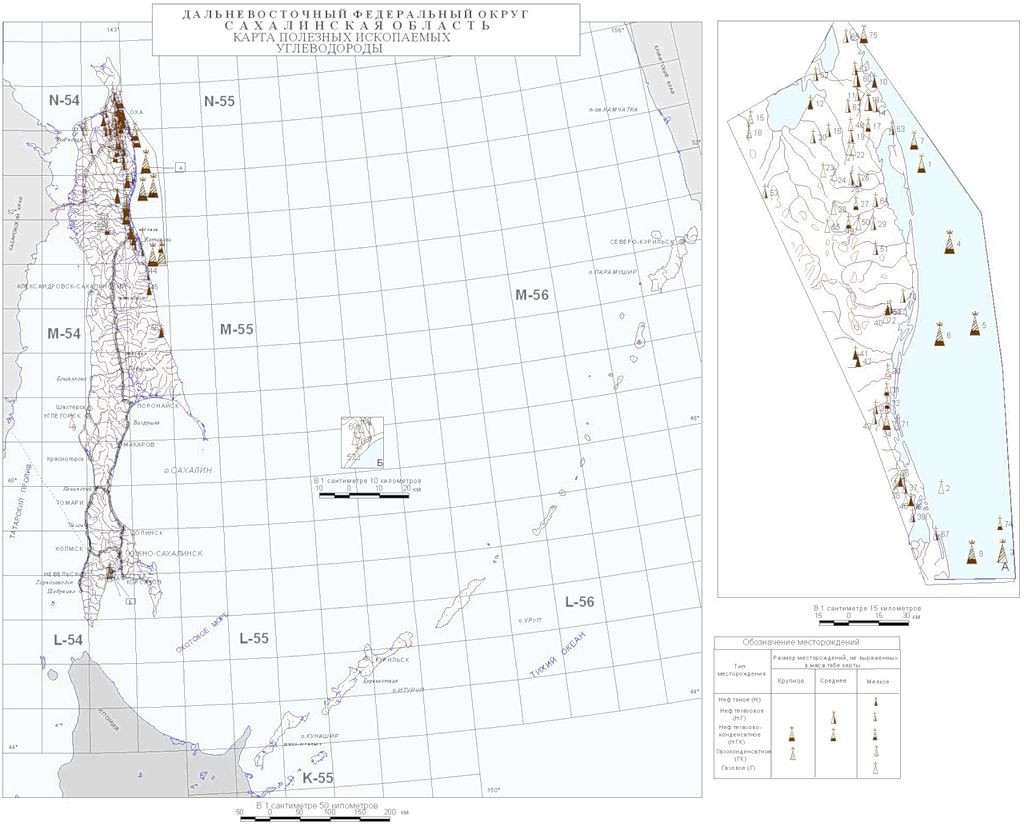 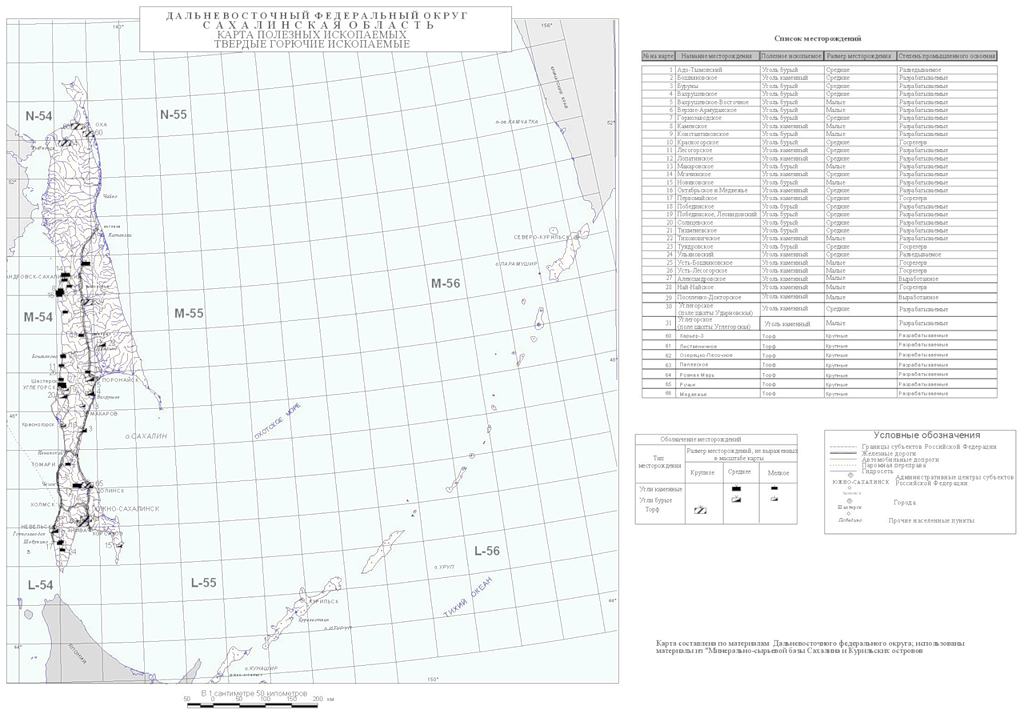 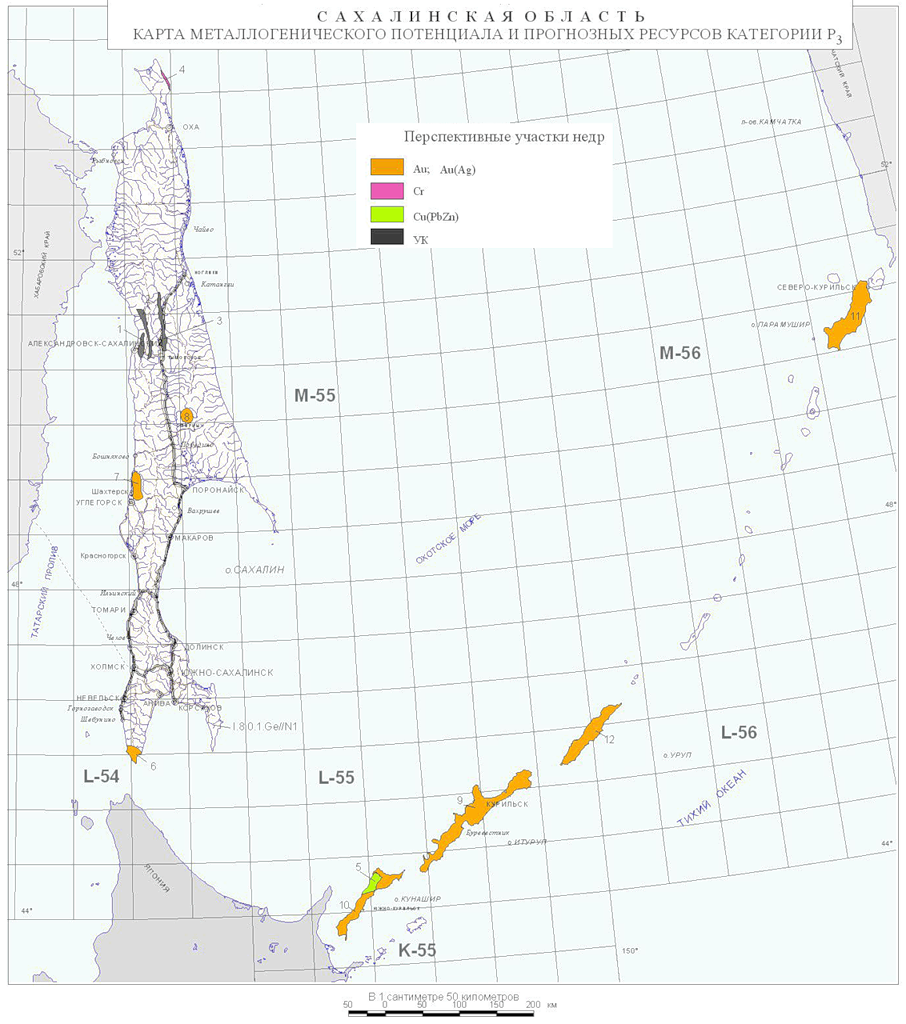